Список изменений в работе сервиса (1/2)
COVID-19
Было
1
1
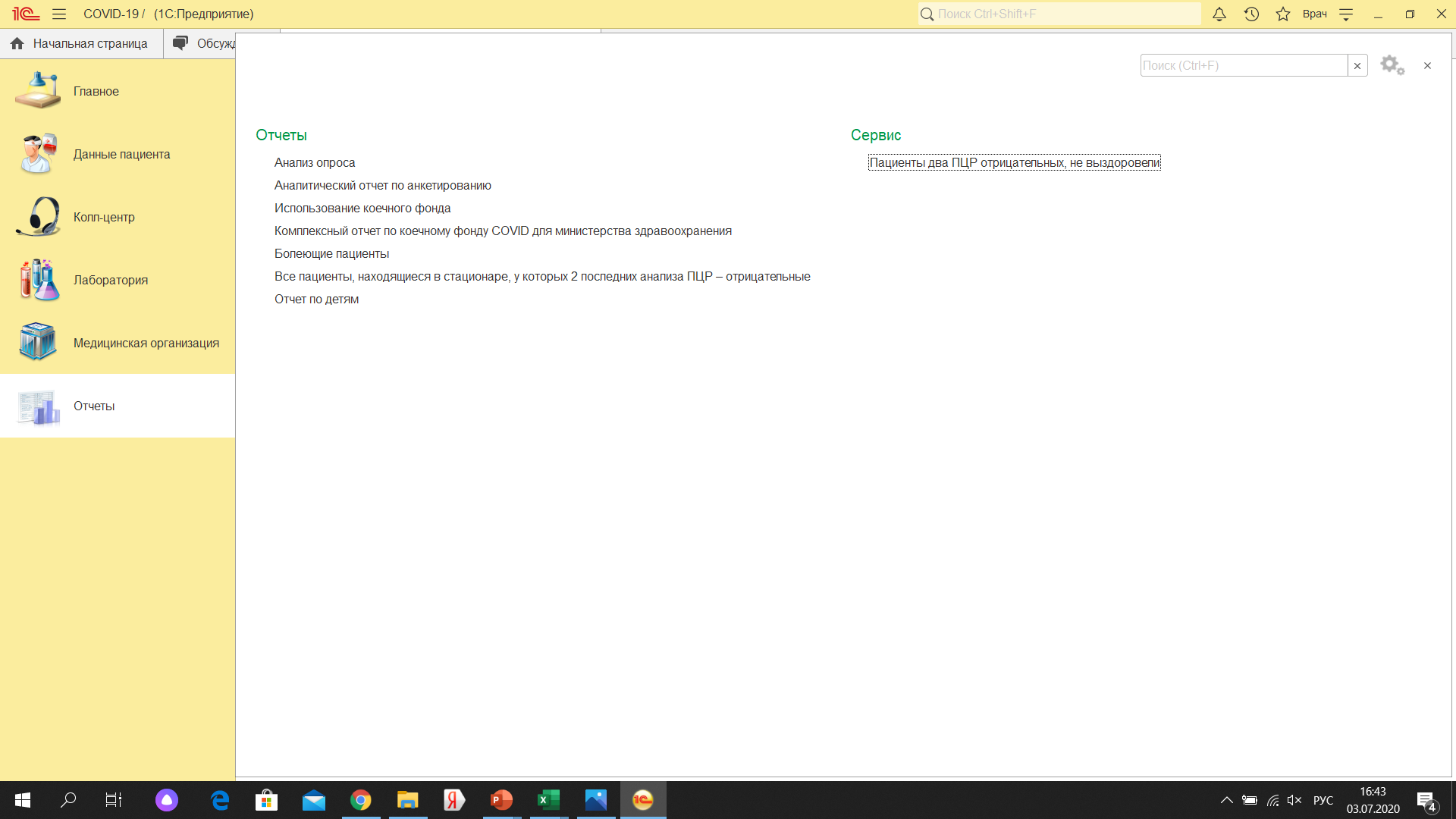 1
Было изменено наименование сервиса с «Пациенты два ПЦР отрицательных, не выздоровел» на «Корректировка информации о пациентах»
Стало
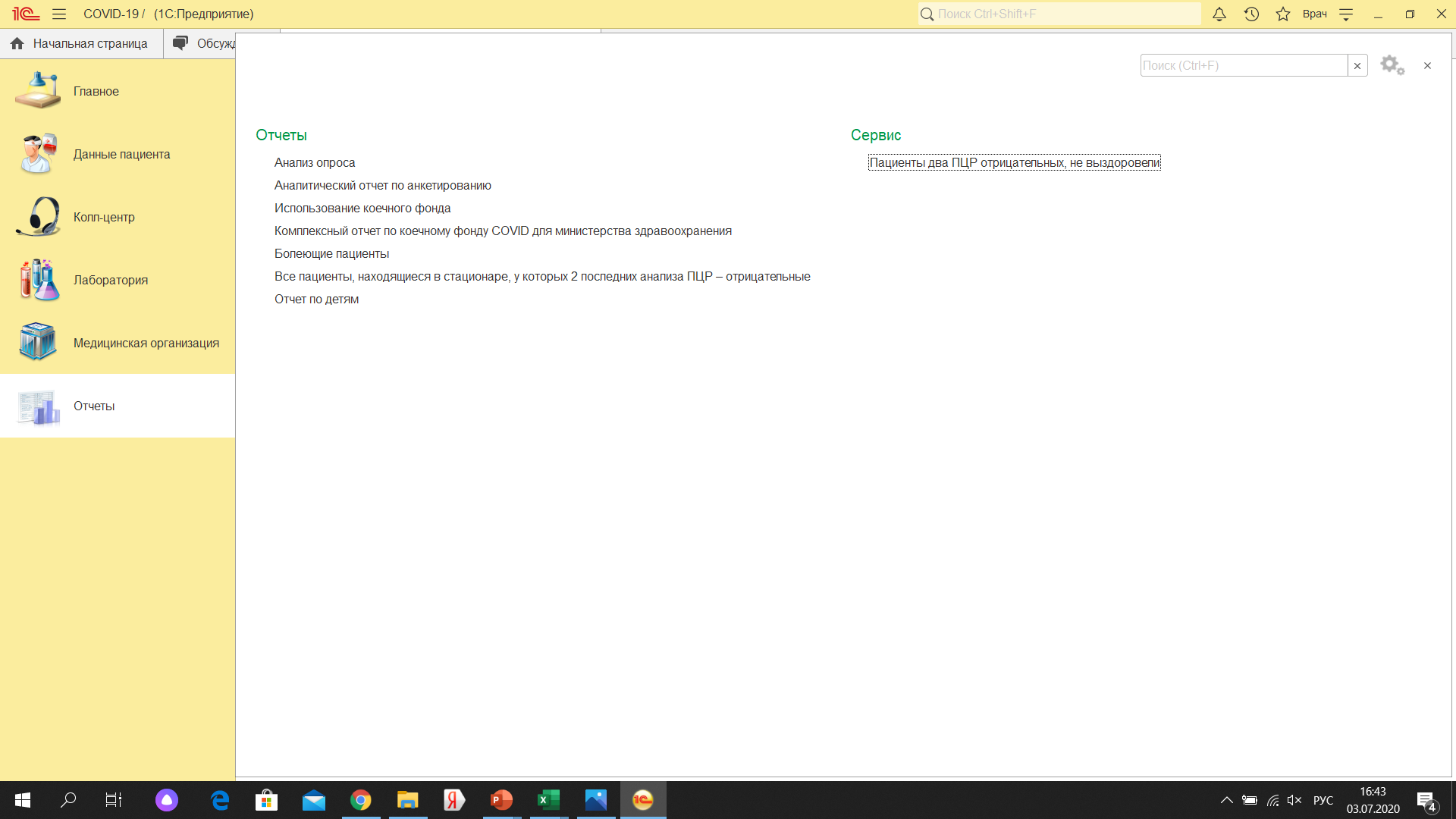 Корректировки информации о пациентах
Список изменений в работе сервиса (2/2)
COVID-19
Было
Список изменений:
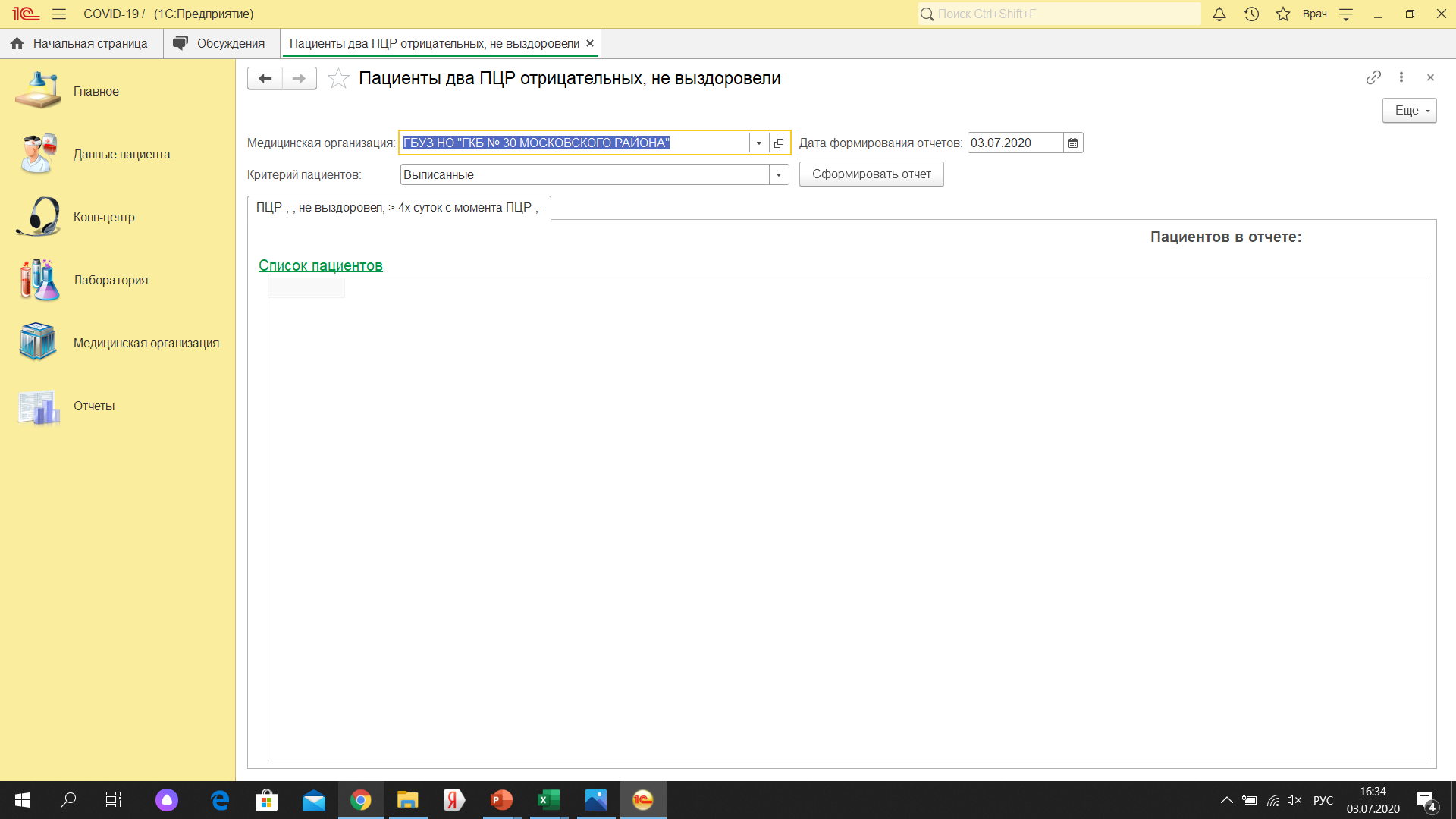 1 Изменено на «Корректировка информации о пациентах»
1
3
2
4
5
2 Изменено на «Дата формирования списков»
3 Изменено на «Пациентов в списке»
Стало
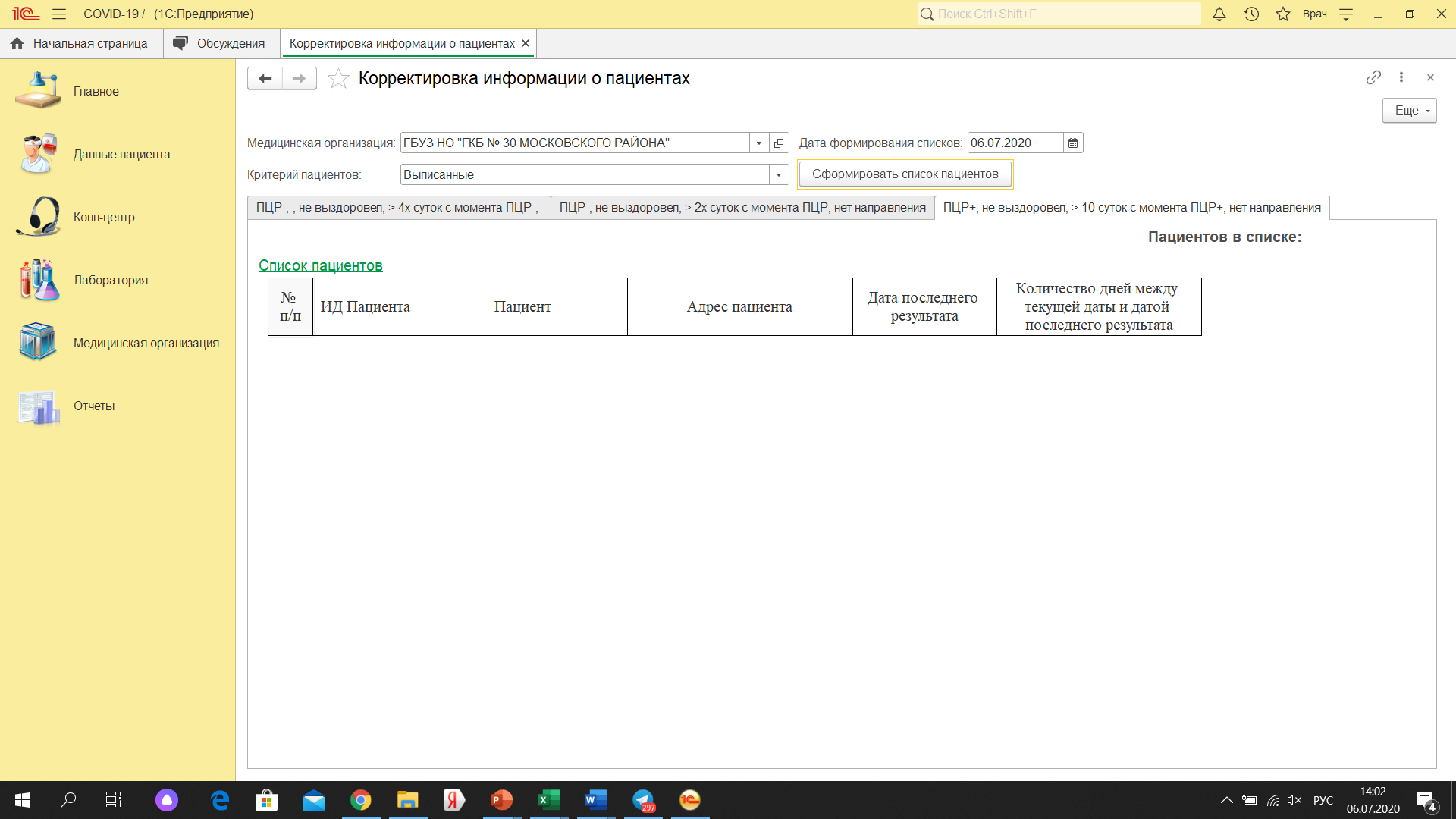 4 Изменено на «Сформировать список пациентов»
5 Добавлено два новых списка для корректировки информации о пациентах
Критерии пациентов для формирования новых списков
COVID-19
Амбулаторное звеноНовые списки для корректировки информации о пациентах:
Не выздоровел на текущий момент
ПЦР-
> 2-х суток от получения ПЦР- результата
Нет направления на исследование
Пациенты после госпитализации и негоспитализировавшиеся
Типы выявленных дефектов:
Дублирование карточки пациента в картотеке
Пациент получает амбулаторную помощь в другой МО
Пациент попал в отчет «Не госпитализировался»,но имеет госпитализацию в федеральном регистре
В федеральном регистре результат лечения «Смерть»
Не выздоровел на текущий момент
ПЦР+ 
> 10-х суток от получения ПЦР+ результата
Нет направления на исследование
Пациенты после госпитализации и негоспитализировавшиеся
Выявленные дефекты у пациентах в новых списках
Типы выявленных дефектов:
Как исправить:
Сообщить ID задублированных карточек в техподдержку для их объединения
Дублирование карточки пациента в картотеке
Пациент получает амбулаторную помощь другой МО
Донести информацию до МО, в которую был переведен пациент о необходимости внести информацию о прикрепления пациента
Отсутствие информации в ИС «РЛПК»
Пациент попал в отчет «Не госпитализировался»,но имеет госпитализацию в федеральном регистре
Донести информацию до МО, в которой был госпитализирован пациент о необходимости внести информацию о госпитализации пациента
В федеральном регистре результат лечения «Смерть»
Поставить результат лечения в картотеке пациента «Смерть»
Дублирование карточки пациента в картотекео пациентах в ИС «РЛПК»
Задача:
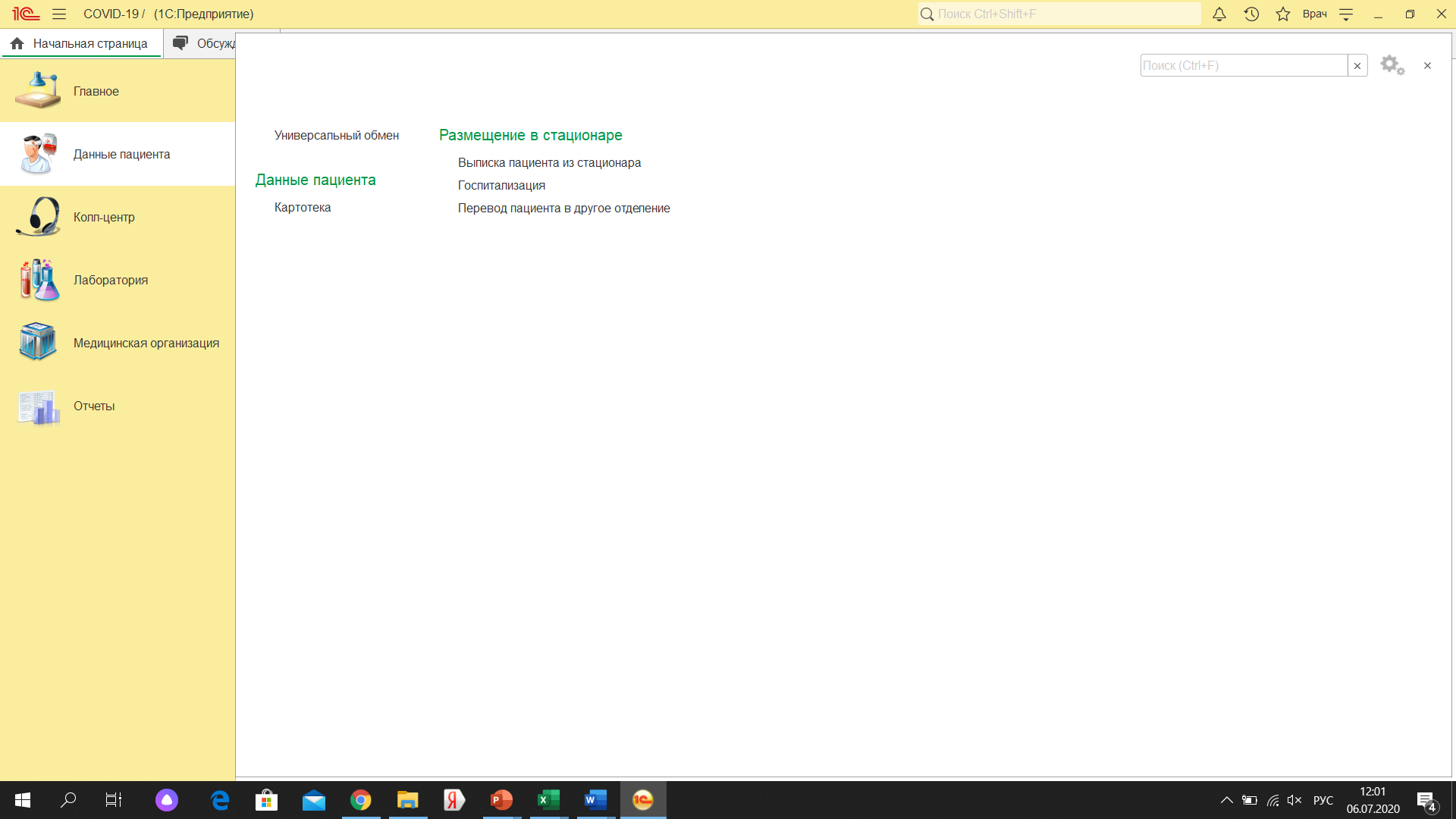 Выслать задублированные ID пациентов в тех. поддержку ИС «РЛПК»
1 В ИС «РЛПК» выбрать «Данные пациента»
2 В появившемся окне выбрать «Картотека»
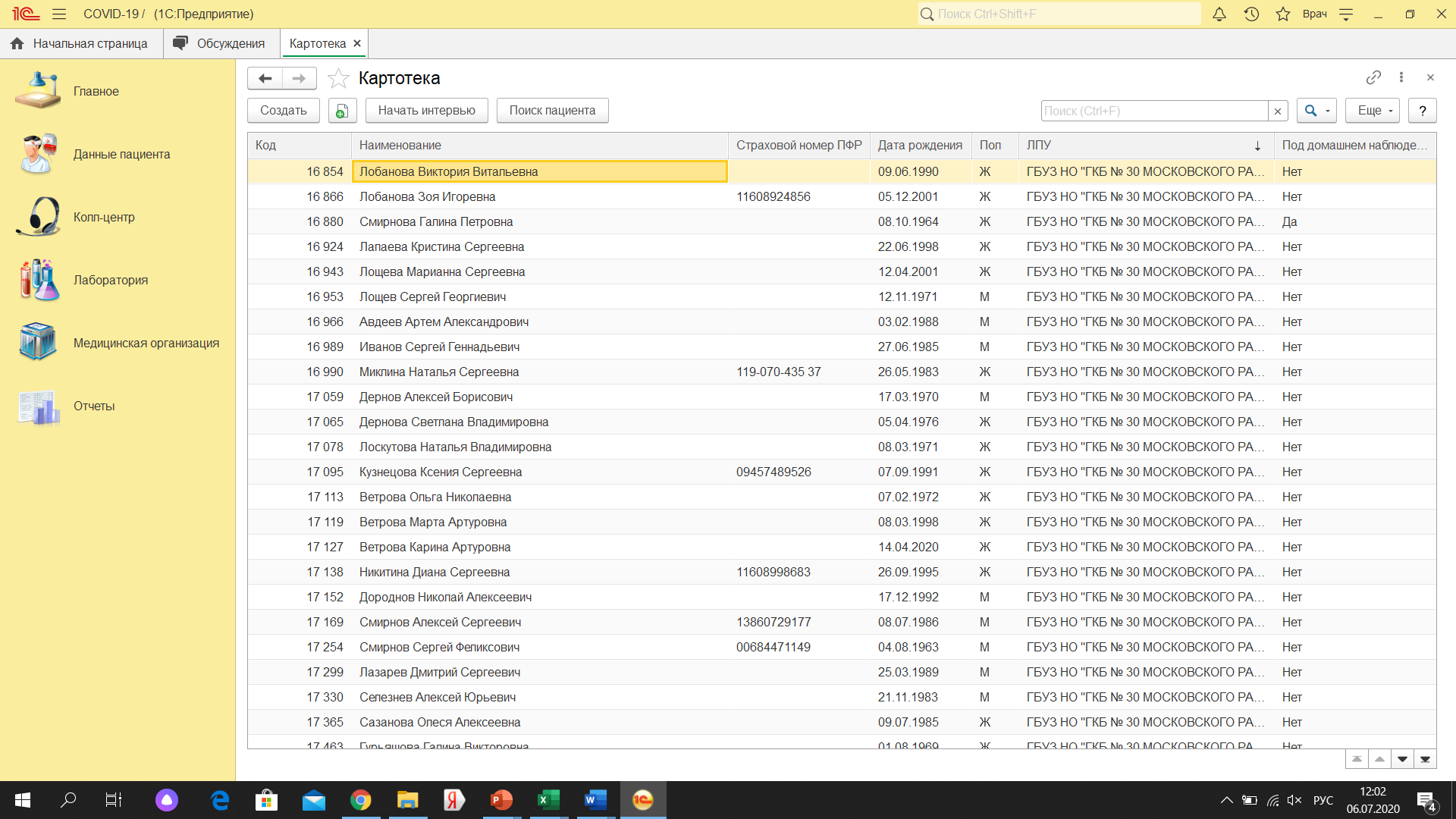 3 В появившемся окне выбрать «Поиск пациента»
4 Ввести полностью ФИО пациента
1
2
4
3
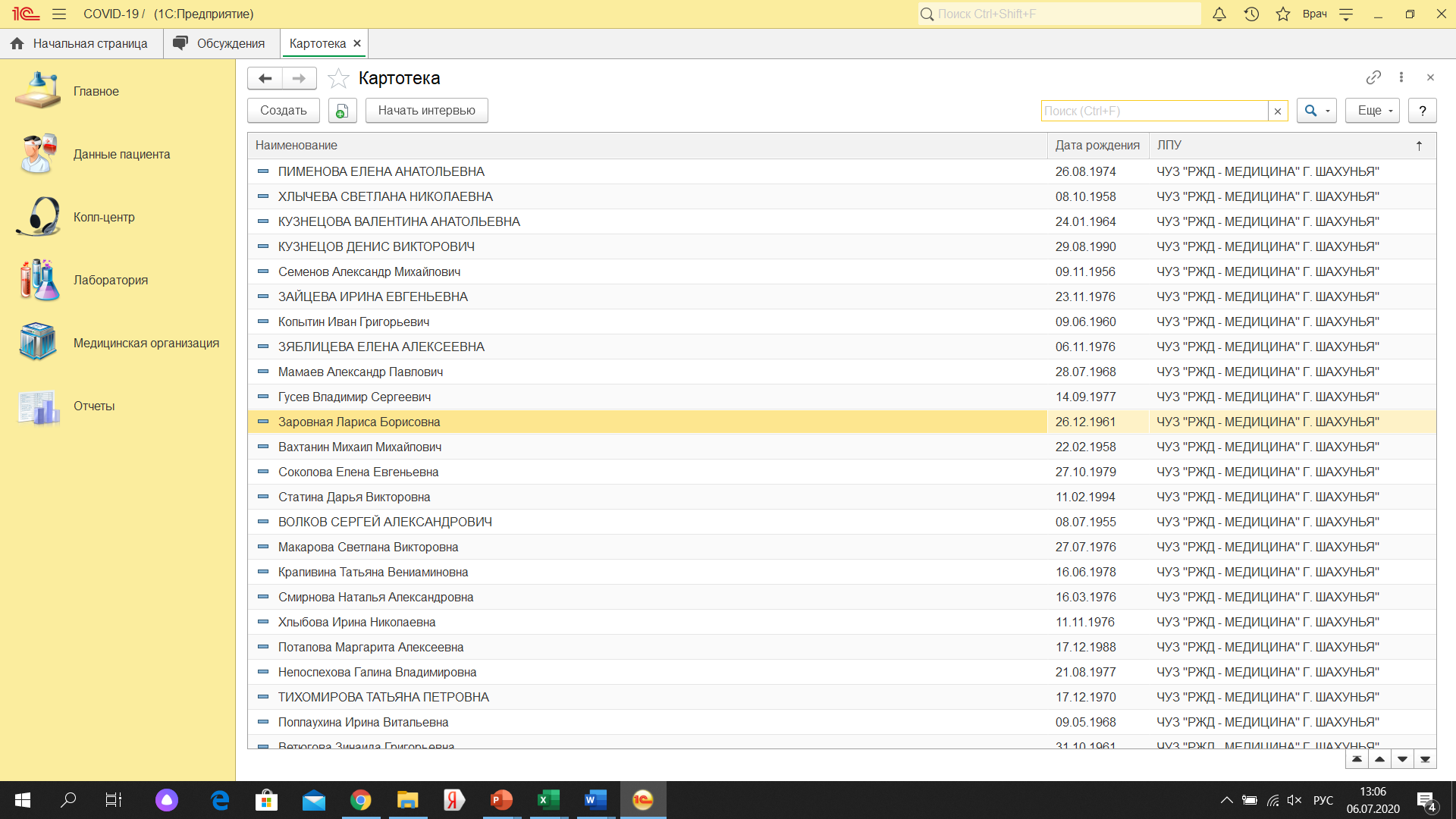 6 Оповестить тех. поддержку ИС «РЛПК» о необходимости объединить карточки пациента через канал тех. поддержки в Телеграмм
5 Удостовериться в том, что карточки принадлежать одному пациенту
Отсутствие информации о пациенте в ИС «РЛПК»
Причины:
Решение:
Донести информацию до МО, в которую был переведен пациент о необходимости внести информацию о прикрепления пациента
Пациент получает амбулаторную помощь другой МО
Донести информацию до МО, в которой был госпитализирован пациент о необходимости внести информацию о госпитализации пациента
Пациент попал в отчет «Не госпитализировался»,но имеет госпитализацию в федеральном регистре
Результат лечения в федеральном регистре «Смерть»
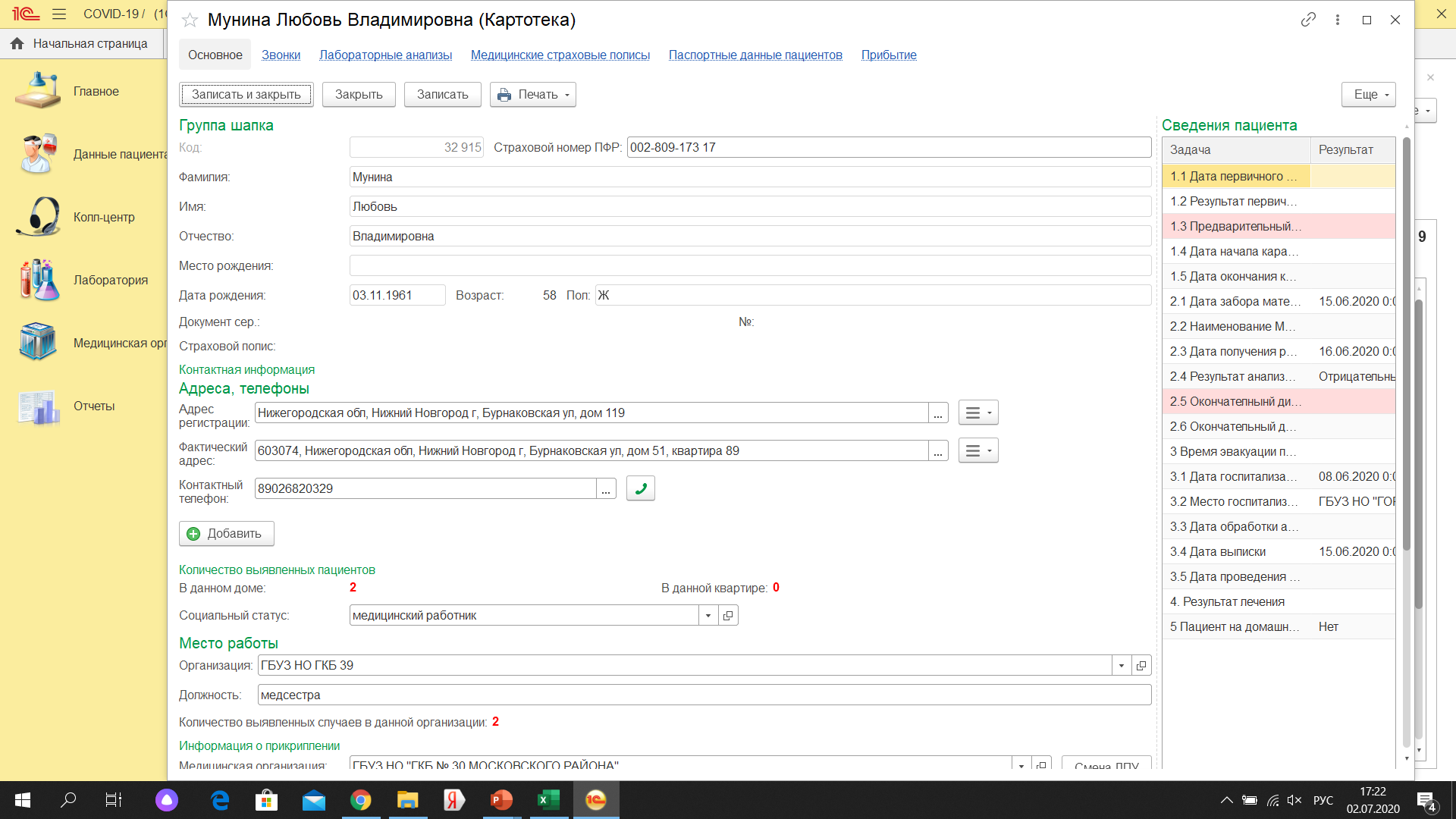 1
1   Двойное нажатие правой кнопкой мыши на ID пациента
3   Закрыть картотеку, перейти к корректировки данных следующего пациента (пункт 1)
2   Поставить статус результата лечения «Смерть» в картотеке пациента
2
3
Алгоритм работы сервиса по формированию списков пациентов (1/2)
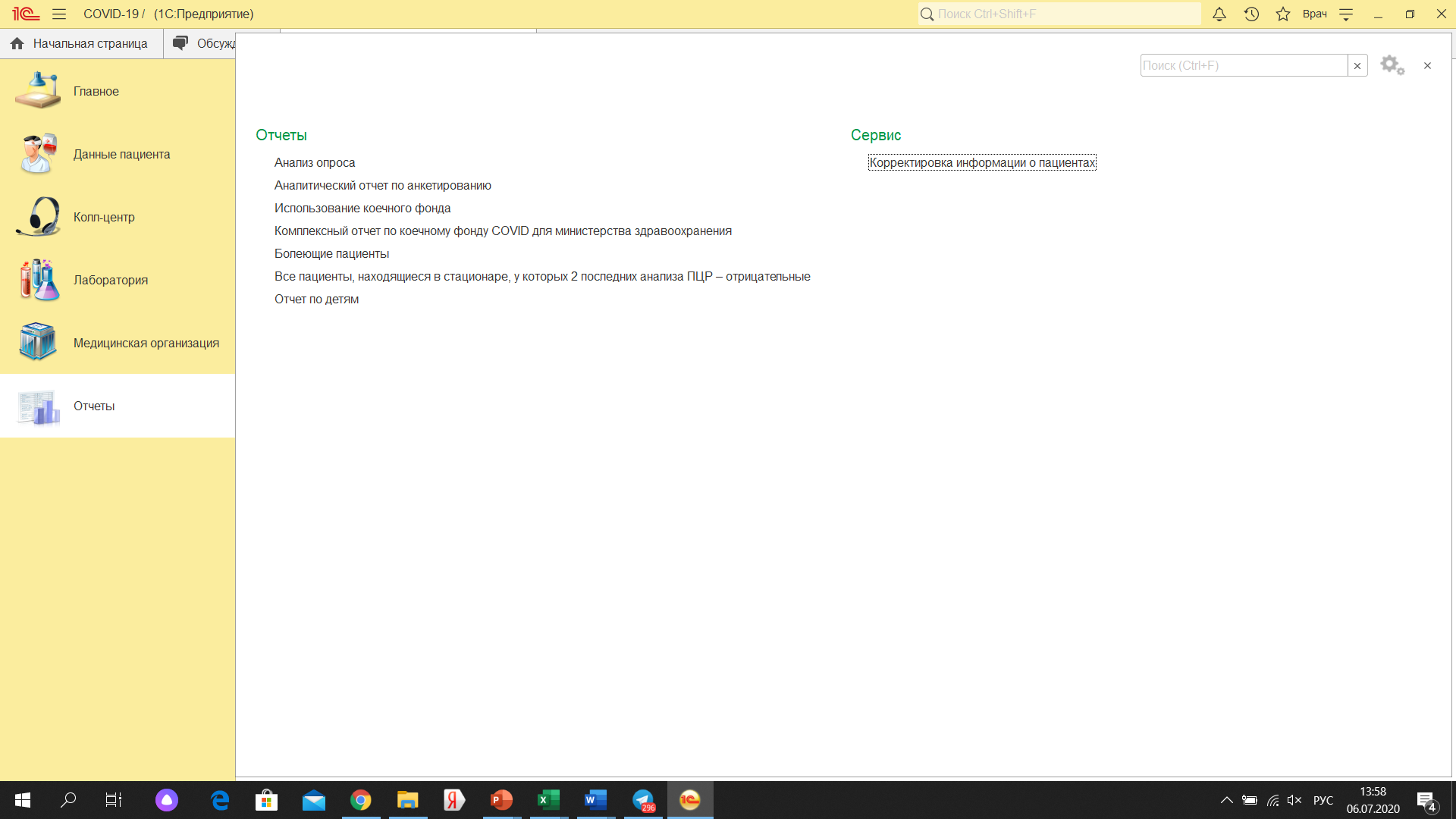 2
1
ШАГ 2
ШАГ 1
в появившемся списке выбратьсервис «Корректировка информации о пациентах»
выбрать вкладку «Отчеты»
Алгоритм работы сервиса по формированию списков пациентов (2/2)
5
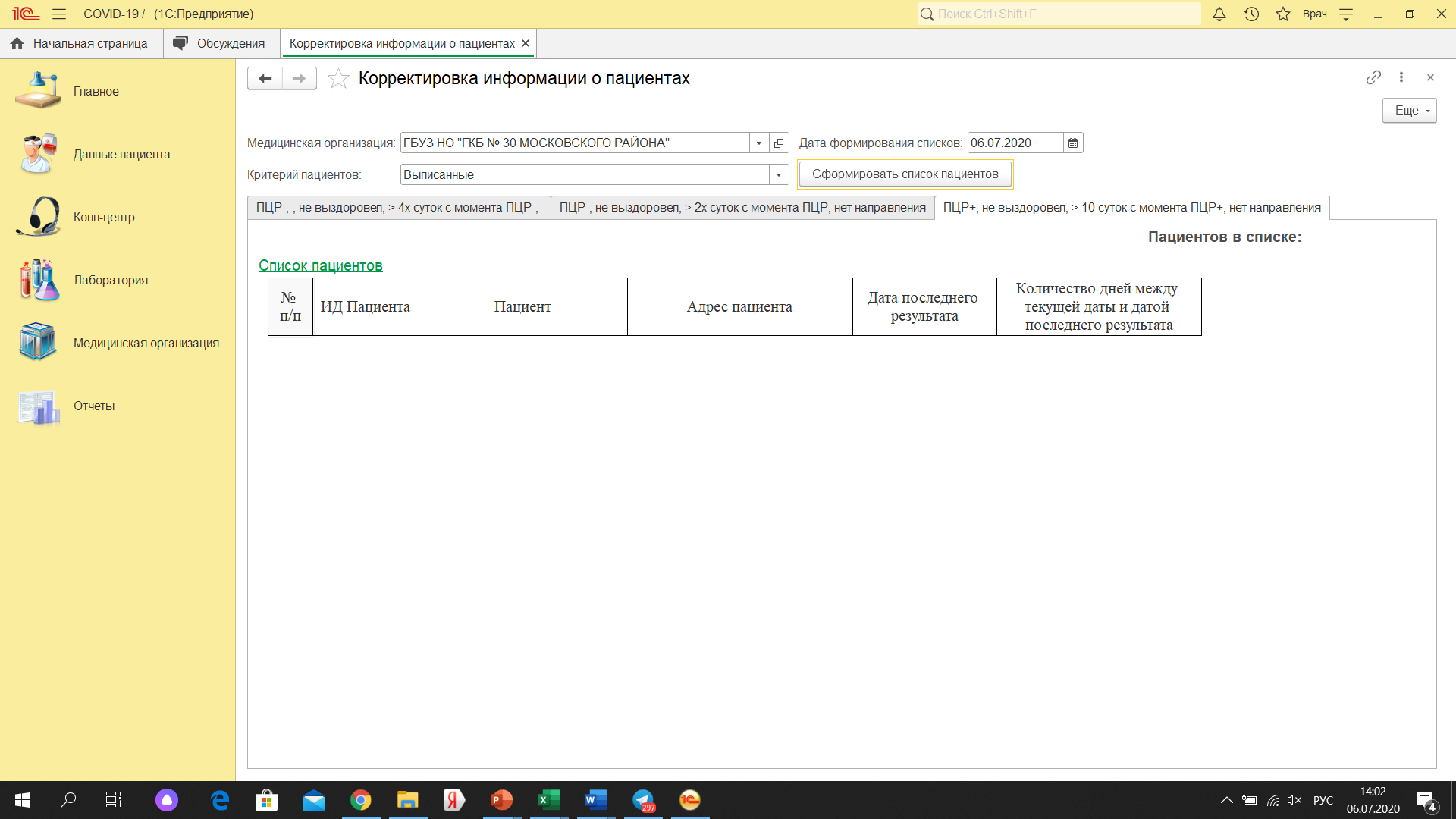 4
*
ШАГ 5
ШАГ 4
Выбрать кнопку «Сформировать список пациентов»По умолчанию будут заполнены поля:
Медицинская организация
Дата формирования списков
Выбрать значение из выпадающего списка «Критерий пациентов», для формирования отчетов по пациентам после госпитализации или не госпитализированным
* - Отображается количество пациентов
Обратная связь
Дать обратную связь в виде списка пациентов в соответствии с приложением 1*, которых не удалось отработать по заданному в презентации алгоритму
В приложении 1* предложить критерии пациентов для организации соответствующих выгрузок
*  - Приложение 1
Обратную связь выслать по электронному адресу:aleksejdavydenko@gmail.com